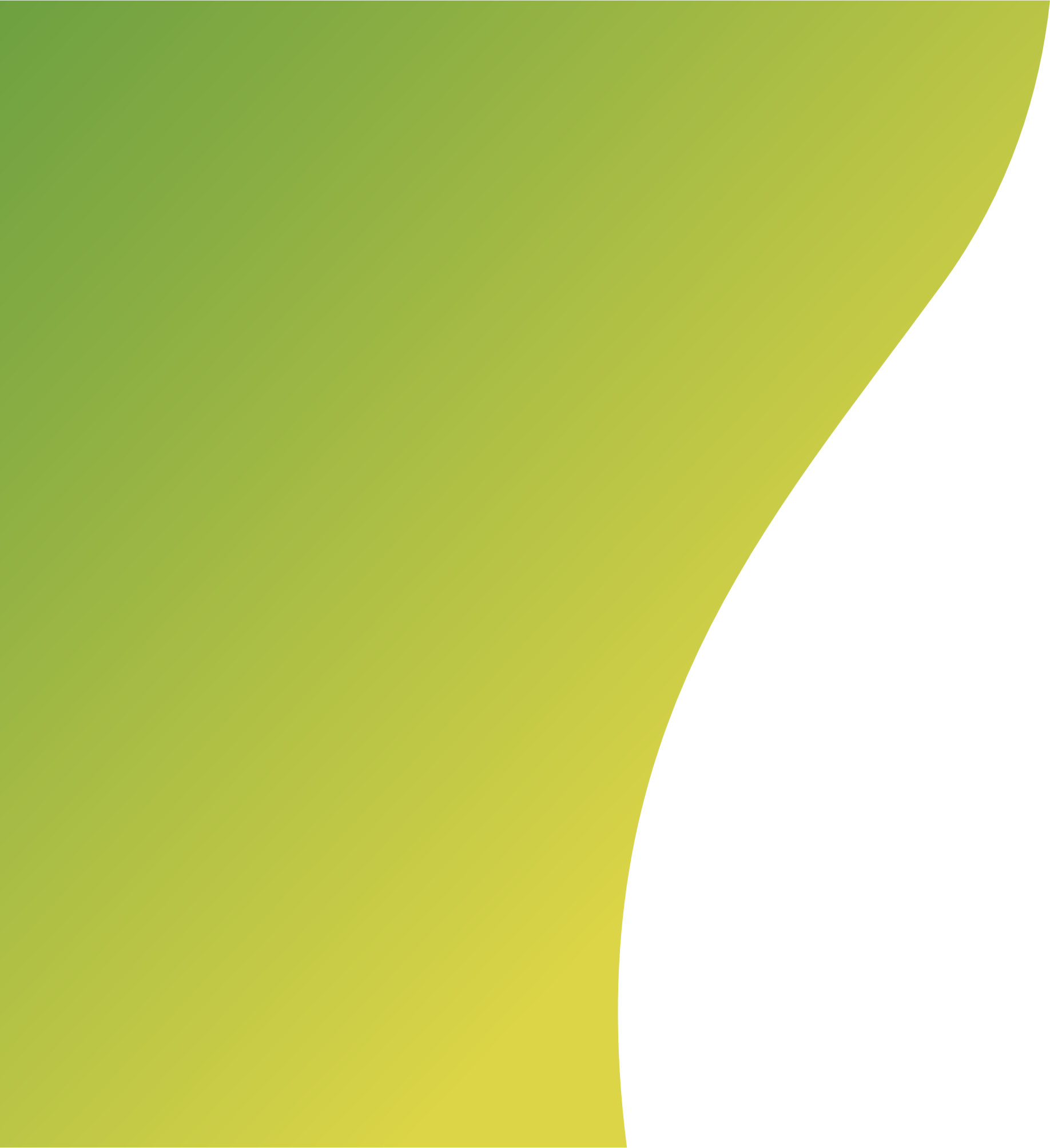 Спростування фейків у діалозі
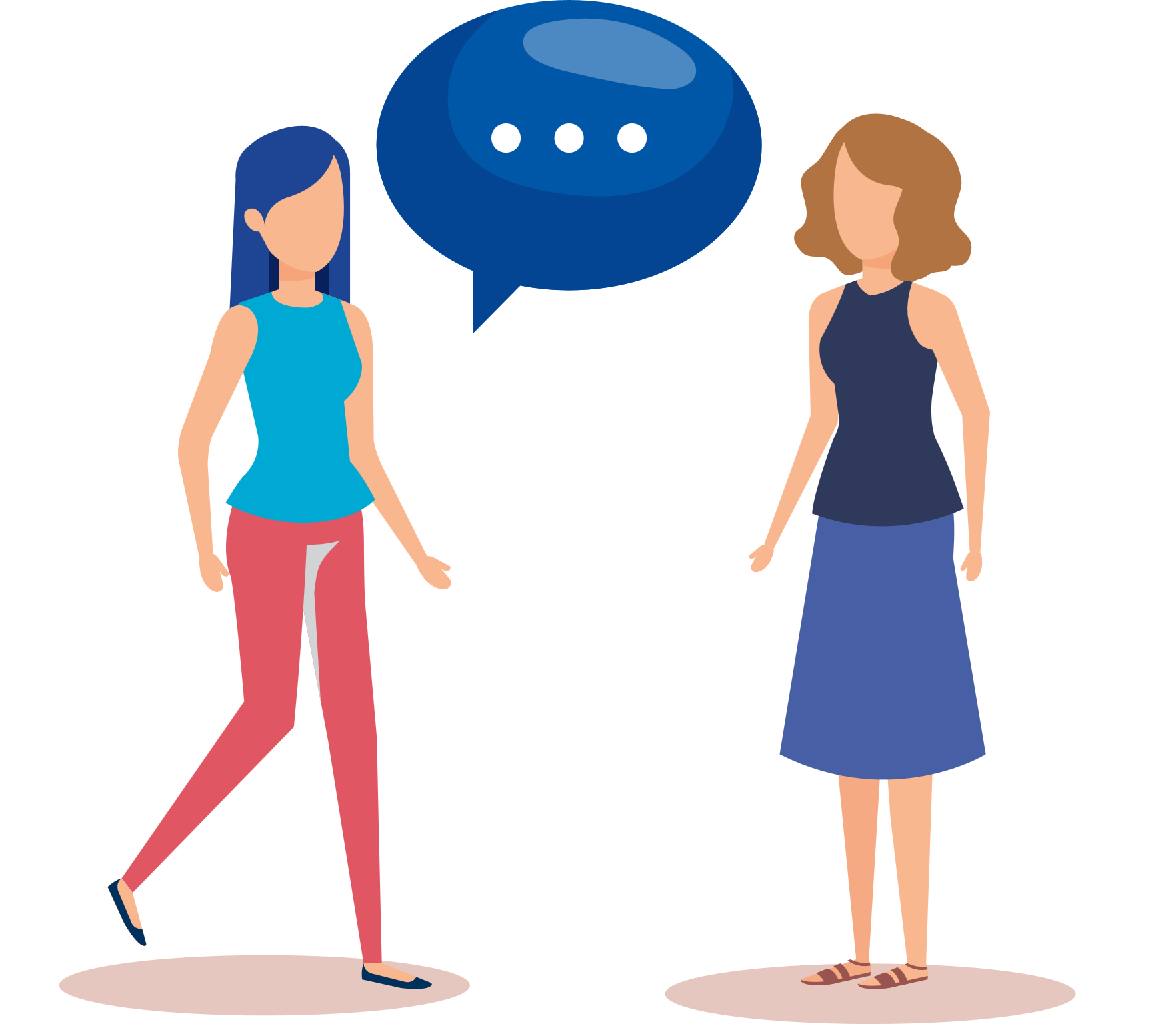 Що таке фейк?
Чим він відрізняється від міфу?
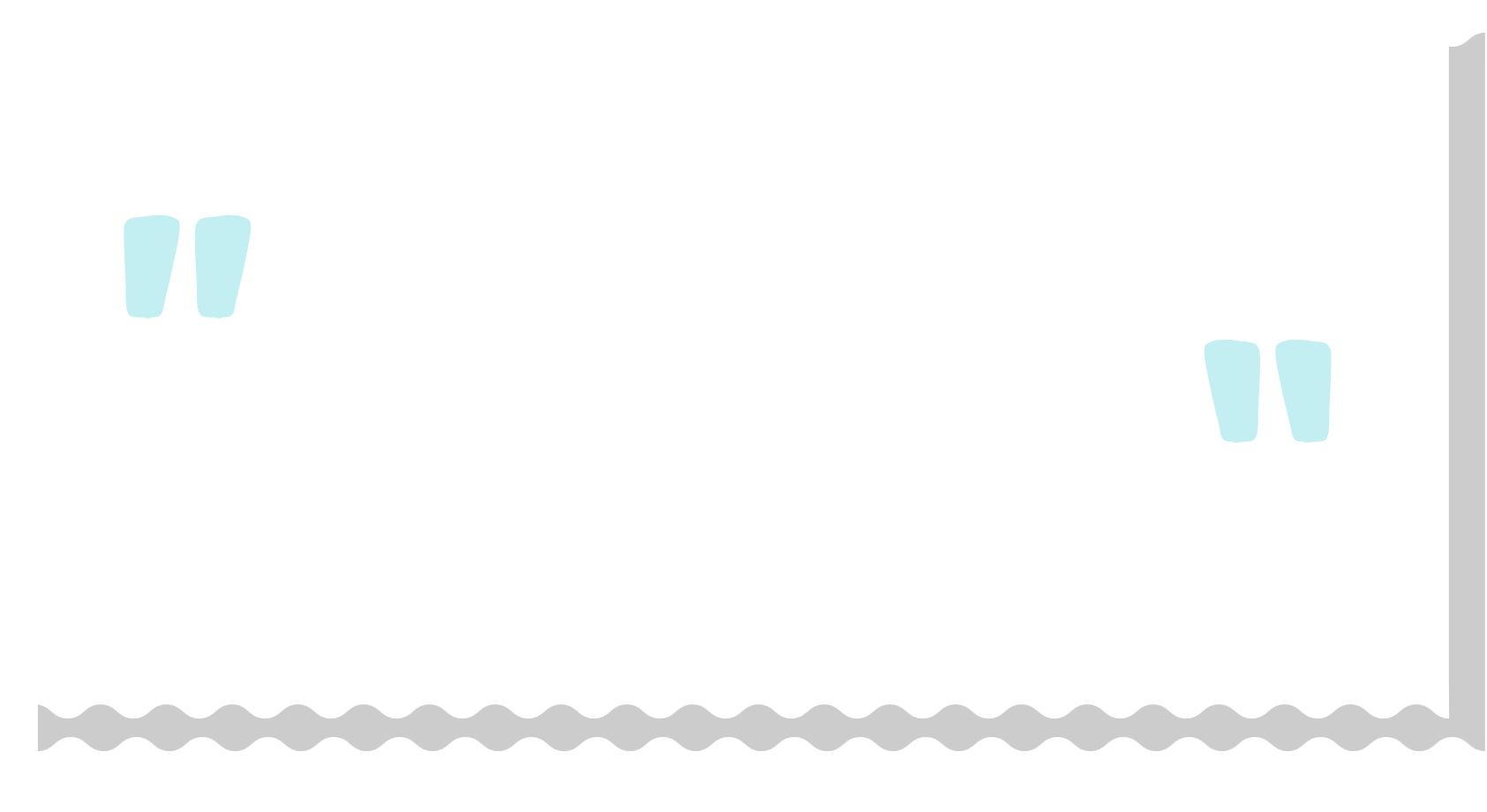 «Брехня встигає обійти пів світу, поки правда надягає штани (черевики)»
Вправа
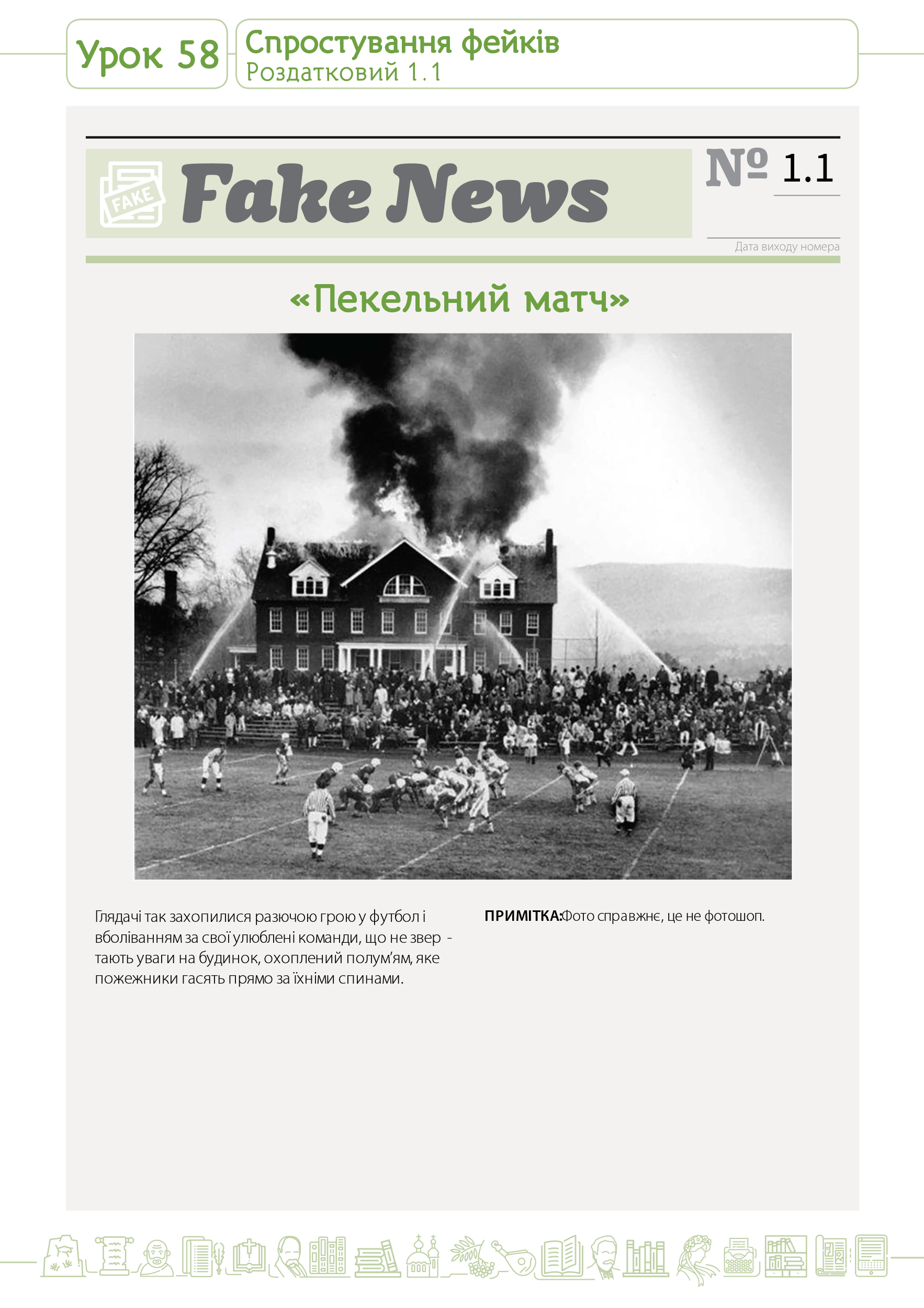 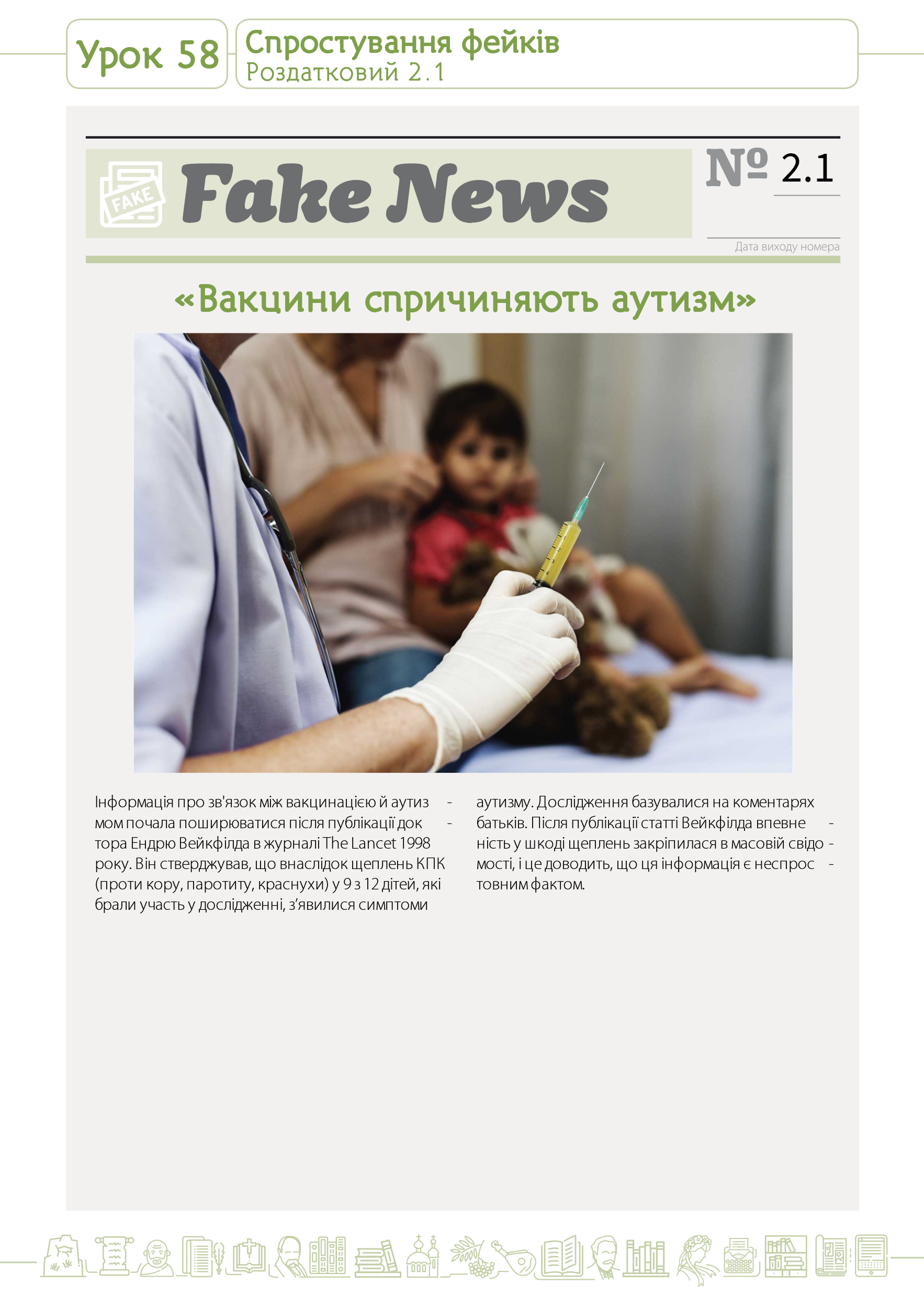 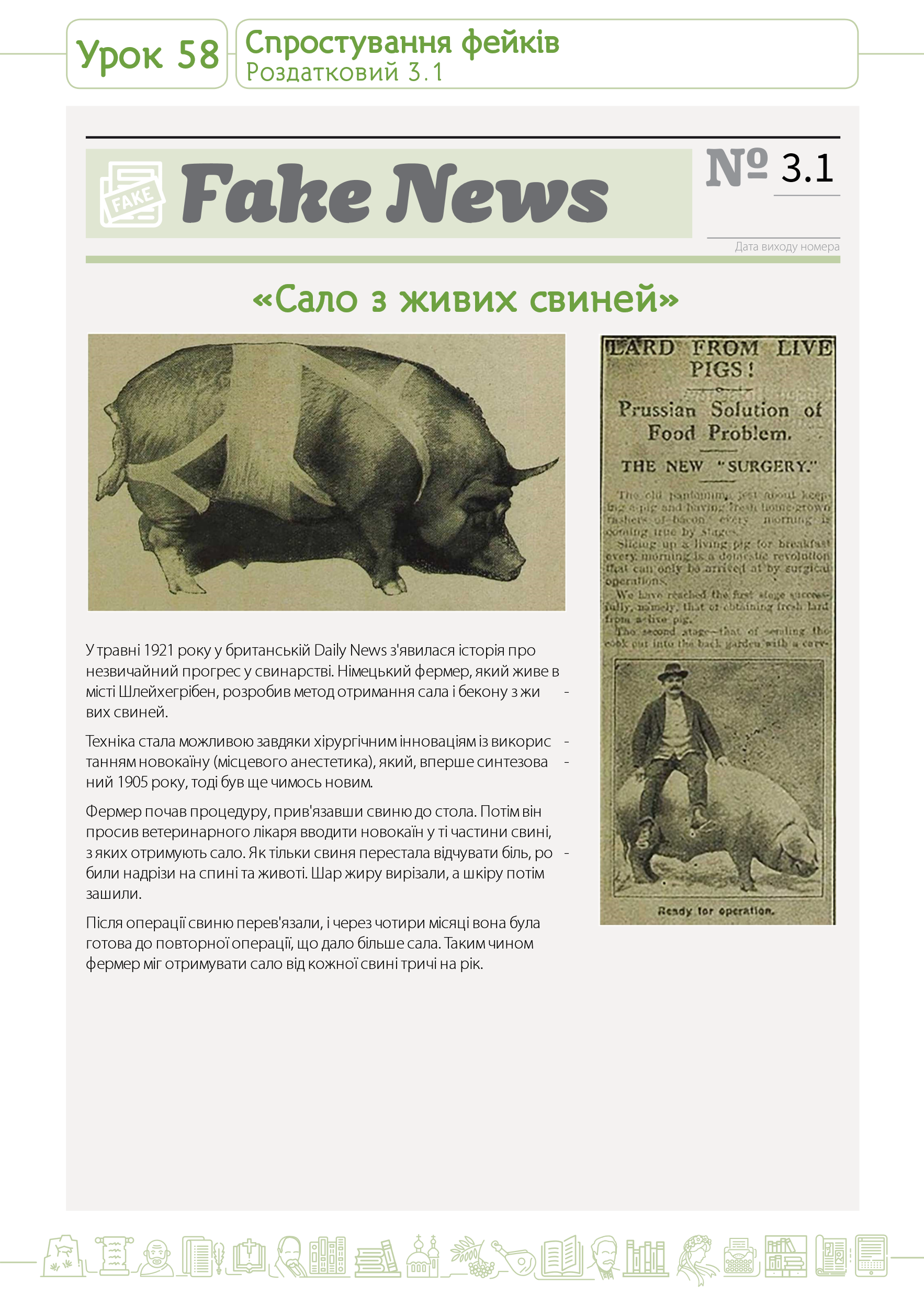 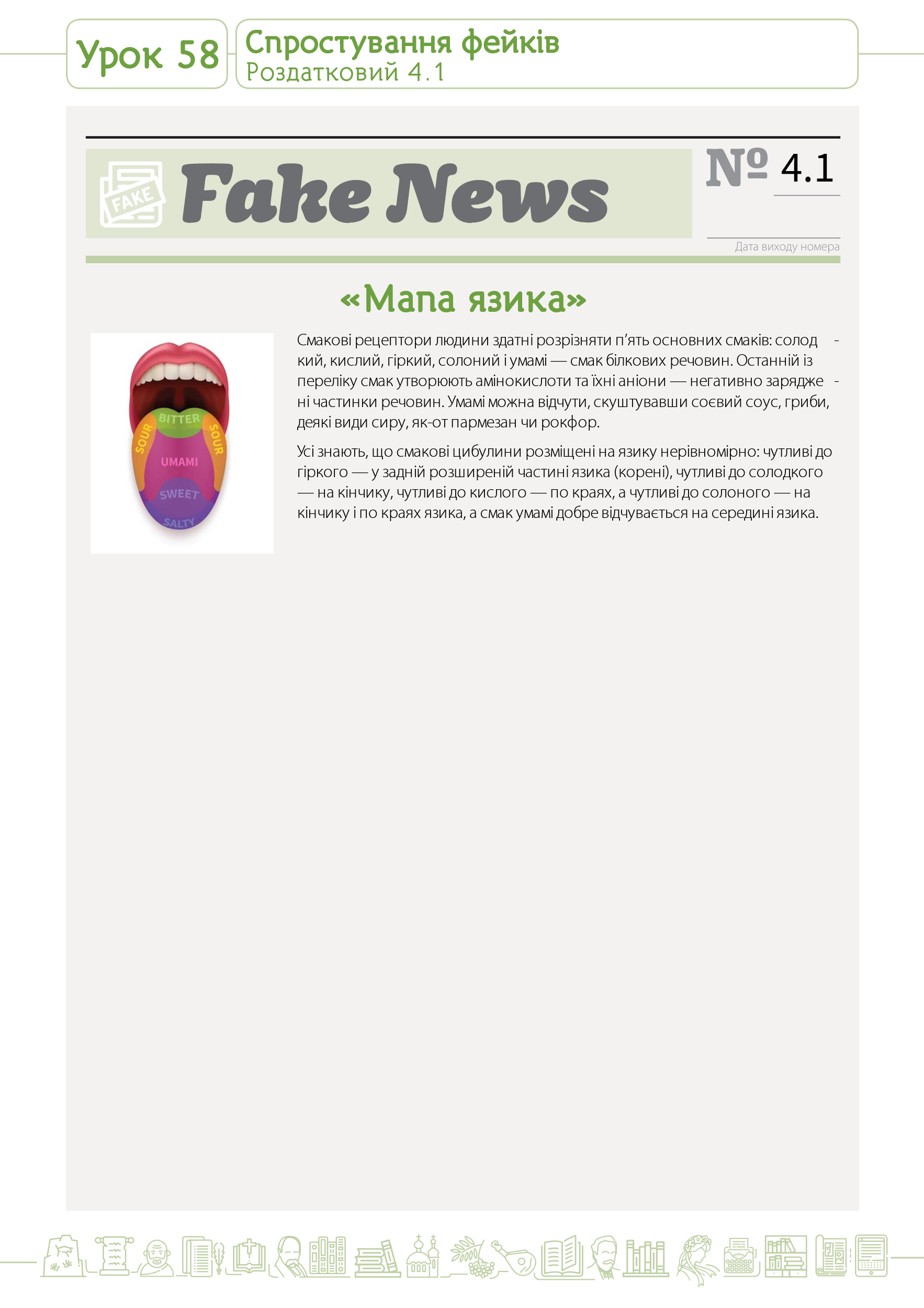 Створення пам’ятки запитань або критеріїв, які допоможуть розібратися, справжня новина чи фейкова
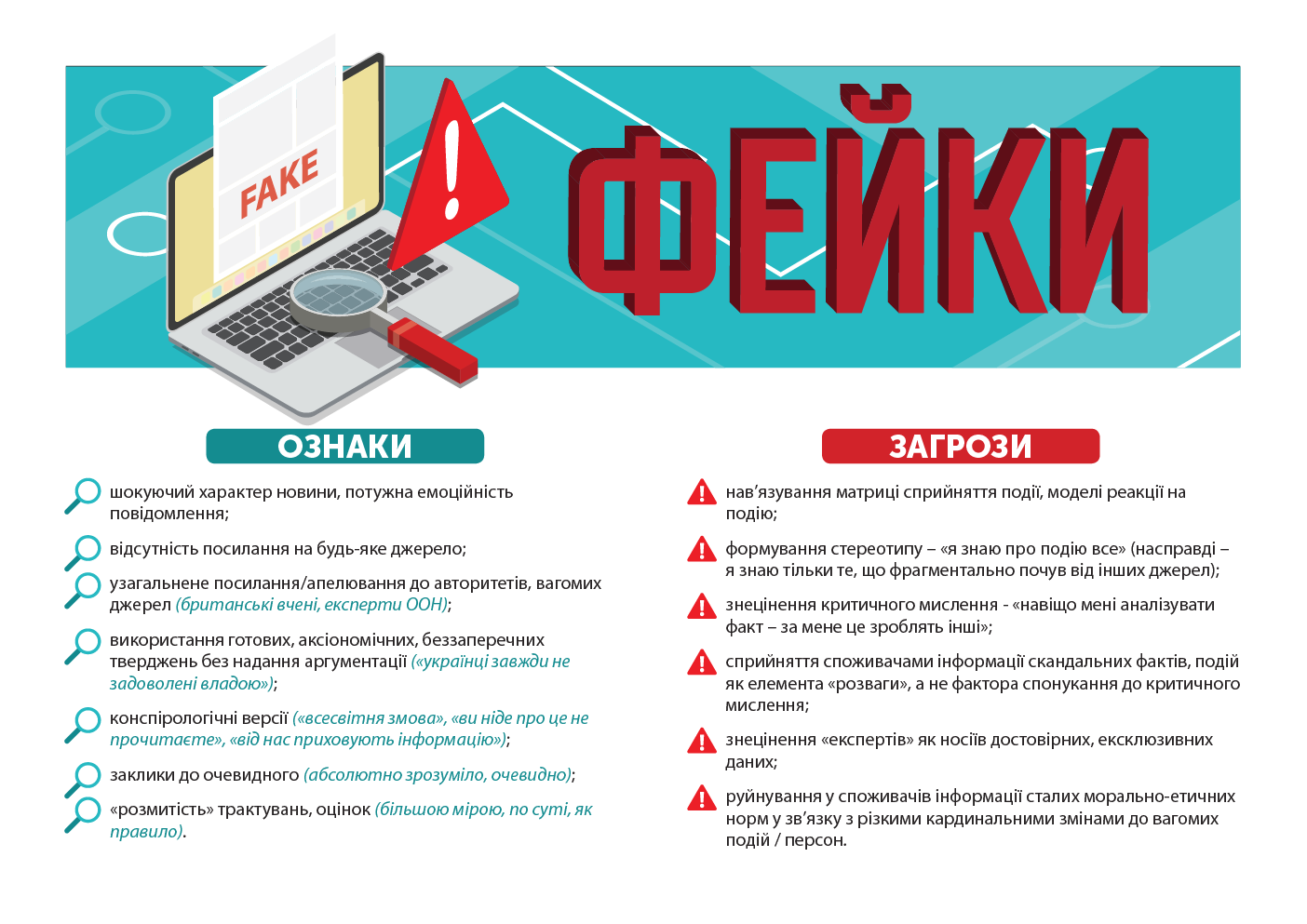